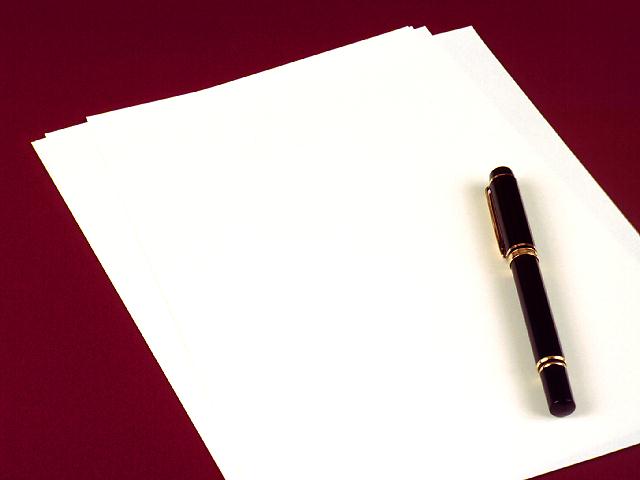 التعلم الحركى Motor Learning
السنة الدراسية (2016— 2017)
 
المرحلة الثانية 

مدرس المادة 
أ.م. د   ابراهيم محمد عزيز
بعض الملاحظات والارشادات عامة   
  
1- الالتزام بالدوام و المحاضرة ضروري خاصة في الوقت المحدد .    
2- الأحاديث الجانبية غير مقبول .
3- اللعب بالموبايل غير مقبول .
4- درس التعلم الحركي يقوم المدرس بتوضيحها باللغتي الكوردي و العربي و المطلوب المصطلحات الإنكليزية المتعلقة بالدرس .
**مفردات ومفاهيم عامة حول الدرس التعلم الحركي تعريف المصطلحات / التعلم، التعليم، التعلم الحركي، علم الحركة، الاداء الحركي  . التعلم : Learning  (هو تغيير أو تعديل في السلوك الإنسان تحدث نتيجة دخوله في تجربة أو ممارسة عمل معين).الاداء : performance (هو الشكل الظاهري لعملية التعلم، أو هو نتيجة عملية التعلم )التعلم الحركى : Motor Learning (هو تغيير ثابت نسبيا في السلوك أو الأداء الحركي للفرد تحدث نتيجة التدريب والتكرار والتصحيح  ويؤدي الى إكتساب وتحسين المهارات الحركية)  .
التعليم : Teaching  
   هو العملية التي يقوم بها المعلم أو المدرب أو المربى من واجبات وارشادات والتوجيهات للطلبة أو شخص معين لغرض كسب المعلومات  وتعلمها .
علم الحركة : Kinesiology   
ويعني العلم الذي يهتم بدراسة ( الأسس و القوانين الميكانيكية و التشريحية و الفسيولوجية المتعلقة بحركة الإنسان ) للوصول به الى أعلى مستوى في الكفاءة الحركية  .
المهارة// Skill   
 وتعني أداء عمل معين بكفاءة عالية، ويدعى الشخص الذي يؤدي حركة ما بكفاءة عالية  أو بتكنيك عالي (ماهرا) .
النمو// GROWTH   
 ويعني زيادة في القياسات الجسمية بشكل عامحيث أن النمو له علاقة بزيادة (أطوال الأجزاء  وأعراضها  وقياساتها ) .
النضج// Maturation   
 ويعني (وصول الأجهزة الجسم الى مرحلة الإنتاج والإستعداد الوظيفي) نتيجة تطورها المستمر.
جياوازي نيَوان دةستةواذةكان ( الفرق بين المصطلحات )
1-التعلم -- التعليم   (فيَربوون و فيَركردن) :
التعلم يعني (تعلم نشاط ما في إطار التصرف أو التعامل مع المحيط أو البيئة سواء كان هذا التعلم حركي أو لفظي)
	   
التعليم يعني (تعليم نشاط ما في إطار الموقف التعليمي)
2-التعلم --التدريب   (فيَربوون  و مةشق):

التعلم يعني ( تغيير وتعديل سلوك الفرد من خلال ممارسة الحركة)
  
التدريب يعني ( تغيير وتطور الفرد في القدرات البدنية والفسيولوجية )
3-التعلم --النمو   (فيَربوون  و طةشة):
التعلم (عملية إرادية يحدث نتيجة قيام الفرد بممارسة نشاط ما)
  
النمو (عملية غير إرادية يحدث دون قيام الفرد بممارسة نشاط ما)
أهداف و أهمية دراسة التعلم الحركي:  (ئامانج و كرنكي خويَندني فيَربووني جوولَة )

1- الاقتصاد في الجهد والوصول للجودة في الاداء الحركي .
2- الوصول للاسلوب الجمالي في الاداء الحركي  . 
3- تجنب الاصابات عند الاداء .
4- اكتشاف اسباب نقاط الضعف والقوة في الأداء الحركي .
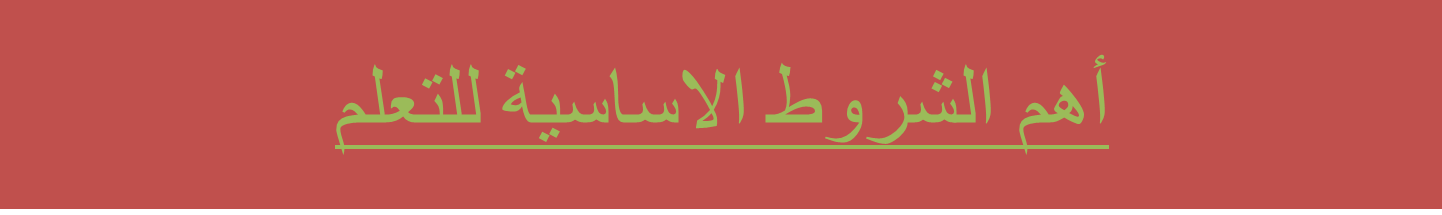 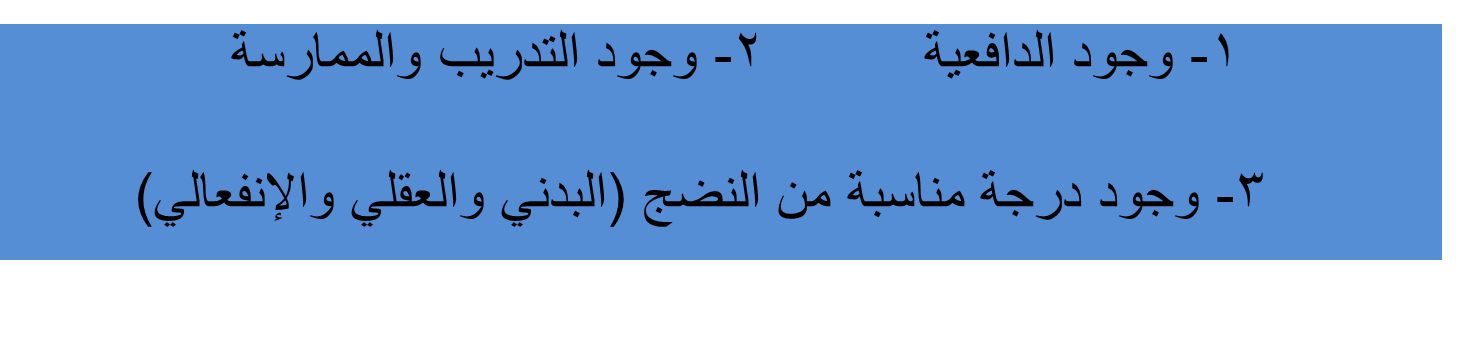 المباديء الأساسية للتعلم الحركي(بنةما سةرةكيةكاني فيَربووني جوولَة)
1- سرعة الفهم الإستيعاب:
إن سرعة الفهم والاستيعاب يجعل المتعلم أكثراستعدادا لكسب المعلومات وتعلم المهارات الحركية بشكل اسرع والقدرة على التكييف بشكل افضل ويعتمد على ثلاث عناصر: 
أ- الوضوح :
ان وضوح المهارة الحركية للمتعلم يسهل عملية الفهم والاستيعاب على جانبي النظري والتطبيقي والذي يأتي من خلال عرض أو مشاهدة الرسوم والأفلام والشرح والطريقة التعليمية .
 ب- التدرج :
ان عملية التدرج فى تعلم المهارات من السهل الى الصعب حسب اجزاء المهارة يؤدى الى زيادة قدرة المتعلم للاداء ويسهل عملية الاستيعاب 
ج- السهولة :
كلما كان الشرح والعرض للمهارة الحركية سهلا فإن ذلك سيسهل للمبتديء عملية الإدراك والإستعاب، فالمتعلم الذي يمتلك الخبرات والتجارب السابقة سيسهل عليه عملية تجاوز الصعوبات المرافقة للاداء الحركي  .
2–التشويق والاثارة: الإثارة والتشويق في العمل تعد من اساسيات عملية التعلم فإعطاء لعبة صغيرة أو تحفيز أو سفرة جماعية وماشابه ذلك يؤدى الى استعادة النشاط البدنى وإبعاد عامل الملل وخلق حالة من التعزيز والتشجيع يؤدي الى مرحلة جديدة لكسب المعلومات . 

 3- الممارسة والتدريب: أي مهارة رياضية لايمكن تعلمها مالم تتم التدريب عليها من خلال التكرارات المتتالية، فالممارسة تنمي الدوافع إذا أقترنت بالتشجيع و التوجيه من المدرس لأجل الوصول المتعلم الى الإتقان والثبات الحركي . 
4- الاتقان والثبات والتجارب السابقة:ان عملية الاتقان وثبات المهارة تؤدى الى تسهيل عملية التعلم بالاضافة الى ان التجارب السابقة أو الخبرة لها دور بارز لان هناك مواقف أو مهارات متشابهة يمكن من خلال عملية نقل اثر التعلم، فإتقان المهارة يعكس صفة ثباتها لدى المتعلم والتي يؤدي الى الأداء النموذجي المتميز بالإتقان والدقة والثبات 
5- تأثير المجتمع والبيئة:إن البيئة التعليمية التي يعيش فيه الفرد من حيث المناخ وتوفير الاجهزة والادوات بالاضافة الى نوعية الافراد التى يتم التعامل معهم يلعب دورا بارزا وبالاخص اللغة كل هذه تمثل مباديء أساسية تثير الدوافع لدى المتعلم لتغيير سلوكه المهاري وتحسين مستوى أدائه الحركي .
6- النمط والقوام الجسمى: أن اية مهارة تتطلب نمطا جسميا مختلفا عن المهارات الأخرى وان هذه الانماط يمكن ان تتوزع عليها الانشطة الرياضية المختلفة حسب نوعية المهارة واللعبة(قصير القامة، طويل القامة، نحيف، سميك، عضلي)، فالقوام القصير يصلح للجمناستك والأثقال، وطول القامة للاعبي الألعاب الجماعية والساحة والميدان .
 7-النضج أو السن المناسب:ان النضوج في التعلم الحركي معناه السن المناسب لإختيار اللعبة فمثلا أن سن النضج للجمباز(4-5)سنوات، والسباحة(3-4) والملاكمة(12-14) سنوات، فالسن المناسب هو الوسيلة التى يراها المدرب أو المعلم لاكتشاف المواهب واكتساب المعلومات المطلوبة . 
8- نوعية المزاج: إن نوعية المزاج من المباديء المهمة في زيادة فاعلية التعلم للمهارات لأنها تمثل الدرجة المؤثرة في الموقف التعليمي ونوعية الإستجابة الحركية للمتعلم، كذلك فإن نوعية المزاج المميز للمتعلم يؤثر في سرعة وإتقان مسار خط الحركة .
أنواع التعلم : تصنيف أنواع التعلم التي يستطيع الفرد او الرياضي تعلمها في غضون حياته :-- كالآتي :--
1- تعلم المهارات والعادات:تتضمن عملية التعلم على أنواع عديدة من المهارات و العادات مثل:--
أ- تعلم المهارات الحركية الأساسية الأولية: مثل المشي و الجري والقفز والتسلق والمسك لدى الأطفال
د – كما يتعلم الفرد الكثير من العادات: مثل القراءة أو غسل الأسنان قبل النوم او غسل اليدين قبل الطعام او تمارين صباحية  وهناك عادات سيئة مثل قضم الأظافر اوالتدخين بعد الأكل أو المراوغة في كرة القدم
ب - تعلم المهارات الحركية الرياضية: مثل الدحرجة و التهديف و الرمح والعالي وهكذا بالنسبة لكل المهارات الرياضية
ج- تعلم وإكتساب المهارات الحركات العملية غير رياضية: مثل مهارة إستخدام الآلة الحاسبة و الطابعة أو الآلة الموسيقية
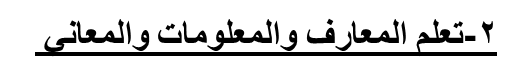 يكتسب الفرد منذ ولادته الكثير من المعارف و المعلومات نتيجة التفاعل مع الآخرين مثل اللغة والقوانين العلمية والرياضية والحوادث التأريخية والأسماء و الأماكن كذلك بالنسبة للمجال الرياضي وقوانين الألعاب
3- تعلم السلوك الاجتماعي:--
النشاط الرياضي بطبيعته هو ظاهرة إجتماعية يسعى لمحاولة إكساب الفرد لنواحي الإجتماعية المقبولة كالتعاون و المحبة و المساعدة و الخلق الرياضي والذي نعتبره من أساليب السلوك الإجتماعي الحميد
4- تعلم السلوك المميز للفرد:-
كل فرد أو رياضي يتميز بأسلوب خاص في طريقته لأداء مختلف المهارات الحركية ويتعلم هذه الأمور في غضون حياته (كحركات الجسم او اليدين وطريقة الكلام و الضحك )
خطواط التعلم الحركي
1- شرح الحركة : يجب شرح المهارة الجديدة بوضوح قبل عرضها
2- عرض الحركة : يجب عرض المهارة الجديدة من قبل المدرس او المدرب أو لاعب مميز اي صاحب خبرة
3- تطبيق الحركة: يجب إعطاء فرص متساوية للمتعلمين لتطبيق المهارة
4- التغذية الراجعة :وتعطى بعد الممارسة والتكرار من قبل المدرس او المدرب
مفهوم الحركة وانواعها
= الحركة :Movement (Motor) هي ضد السكون  وتعني الحياة أي ان الحركة صفة تحدد فيها إذا كانت هناك الحياة أم لا 
 
وحركات الانسان متنوعة في خصائصها واشكالها واغراضها، وان مفهومها ومعناها واحد، (يعني الانتقال أو دوران الجسم من نقطة الى اخرى بالمقارنة مع شيء ثابت أو متحرك خلال زمن معين ) 

أنواع حركة جسم الإنسان: لحركة جسم الإنسان أنواع عدة هي:-
1- حركة فسلجية (إرادية، لا إرادية) 
2- حركة أساسية ( مشي, رمي، ركض .....الخ)
3- حركة مكتسبة (مهارة)
العوامل المؤثرة في الحركة :هناك عدة عوامل تؤثر في الحركة منها :-
1- الأسس الوظيفية للجسم (سلامة أجهزة الجسم )
2- العوامل النفسية (الإرادة، الروح، الرغبة، القلق، الإنفعال)
3- العوامل الوراثية (العوامل التي يحملها الفرد من جيل الى آخر)
4- العوامل الإجتماعية والبيئية(كالمهنة التي تجبر صاحبها على اداء نمط معين من الحركات )
5- المرض
كيفية حدوث الحركة فسلجيا لدى الإنسان
المثير    الحواس     اعصاب حسية     الد ماغ    اعصاب حركية     استجابة العضلات     شكل حركي
  
                                                               اعصاب حسية               اعصاب حسية 
                                         الموصلة
                                                                                الموصلة
                                                               اعصاب  الحركية 




                                                                 الاستجابة عضلات          شكل حركي
الدماغ
C,N.S
المثير
الوخزة
ان كل حركة تأتي عن طريق إشارات كهربائية  قد تكون صغيرة او كبيرة حسب قوة الإشارات و السيالات العصبية وتمر عبر الأعصاب فتتحرك المخ الى العضلات عن طريق الأعصاب الحركية الموصلة فتتحرك العضلات وتقوم بتنفيذ الواجب الحركي (كما في هذا الشكل)
العظلات
الشكل يوضح حدوث الحركة
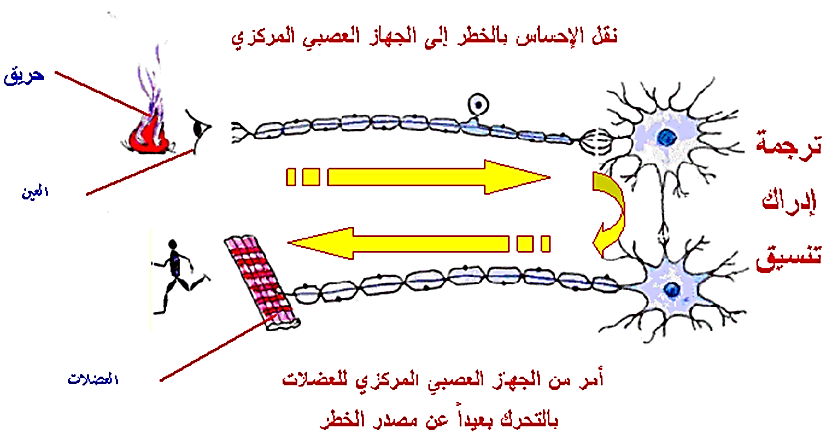 أشكال الحركة: يمكن تقسيم الحركة الى عدة اشكال وكالاتي:
1- الحركة: الحركة تنقسم من حيث الزمن الى : 
حركة منتظمة : وهي قطع مسافة متساوية في أزمنة متساوية وهذا قليل الحدوث في المجال الرياضي .
حركة غير منتظمة : وهي قطع مسافة متساوية في أزمنة غير متساوية وهو حالة موجودة في أغلب الأنشطة الرياضية .
2– الحركة : الحركة من حيث المسار المكاني وتنقسم الى : 
أ- حركة دائرية: وهي حركة الجسم حول محور ثابت مثل(العقلة)، او دوران الرياضي حول مركز ثقل جسمه مثل (الجمباز) 
ب- حركة انتقالية: وهي انتقال الجسم من مكان الى آخر ويكون إما بشكل مستقيم او منحني 1- حركة انتقالية مستقيمة او متموجة :ويكون حركة الجسم بصورة مستقيمة مثل(ركوب الدرجات)،أما المتموجة مثل(التزحلق على الجليد) 2- حركة انتقالية منحنية :ويكون حركة الجسم او الأداة بشكل منحني وتشمل انواع القفز(كالعريض والعالي)وكذلك الأداة التي تقذف(الثقل والقرص) اي الجسم و الأداة في حالة طيران .
3– الحركة: الحركة من حيث الشكل وتنقسم الى :
أ- الحركات الوحيدة (الثلاثية)   ب- الحركات المتكررة (الثنائية) ج- الحركات المركبة
البناء الحركي أو(الشكل الظاهري لحركة الانسان)
ان لكل حركة بناء وشكل خاص بها، وبناء كل مهارة يمكن ان يكون مختلف عن بناء المهارة الاخرى، فالبناء الحركي يعني / المكونات التي تتكون منها المهارة أو الحركة وهي ماتسمى باقسام الحركة : 
كل حركة او مهارة تبنى على ثلاثة اشكال وهذه الأشكال هي :- 
1- الحركات الثلاثية (حركات الوحيدة) 
2- الحركات الثنائية (حركات متكررة) 
3- الحركات المركبة 
وكل حركة او مهارة تتكون من ثلاثة اقسام هي(تحضيري،رئيسي،ختامي)
1- الحركات الثلاثية (حركات الوحيدة)
وهي الحركة التي تتكون من ثلاثة اقسام، وتسمى الحركة   (الوحيدة) لأنها تؤدي لمرة واحدة وينتهي واجبها، مثل (القفز العالي والعريض ورمح والقرص والثقل .... الخ ) ويتطلب التعلم الأقسام الثلاثة للمهارة او الحركة بشكل جيد مع ربط الأقسام بشكل انسيابي وكأنها قسم واحد وهذه الأقسام هي : 

  أ-القسم التحضيري ( الاعدادي) . 
 ب-القسم الرئيسي . 
  ج-القسم النهائي(الختامي) .
أ-القسم التحضيري أو( الاعدادي)
هو القسم الذي تبدء بها الحركة وتساعده على اداء العمل الحركي ويخدم القسم الرئيسي للحركة أو هو رسم البرنامج الحركي ونتيجة القسم الرئيسي متعلق بنجاح هذا القسم . 
فوائد القسم التحضيري : 
1- خدمة الواجب الحركي 
2- يكون بمثابة اعداد للحركة 
3- التركيز والتفكير بالحركة 
4- تهيئة القوة اللازمة للاداء الحركي
ب- القســـــم الرئيــــسي
هو القسم الذي يحقق واجب الحركة الرئيسي وتبدء فيها استخدام القوة التي تم جمعها وتخمينها في القسم الاعدادي  لخدمة متطلبات الحركة أو المهارة 
      وفيه يتم التحقيق المباشر لغرض أو هدف الحركة أو مهارة وهي مرتبطة بالقسم الاعدادي والنهائي، وانتهائه لايعني انتهاء الحركة لان هناك متطلبات اخري للحركة تظهر في القسم الختامي .
ج- القسم الختامي أو( النهائي)
هو ذلك القسم الذي تنتهى به الحركة ويتحول الجسم من حالة حركة الى حالة السكون او ثبات، ويمكن ان يكون هذا القسم بداية لحركات اخرى وهو المسؤل عن ايقاف الجسم بعد اداء المهارة الحركية  . 
ان هذا الجزء بقدر كل الاجزاء مهمة ففي بعض الحالات هو الذي يقررالنتيجة،  فمثلا لو خرج الرامي الرمح من الخط بعد رمية فمهما كانت المسافة التي ابعد لها الرمح ومهما كان التكنيك فالنتيجة فاشلة، وكذلك رامي القرص او المطرقة او لاعب الجمباز عندما ينتهي الحركاته على الاجهزة  .
2- الحركة الثنائية ( حركات متكررة )
إن هذه الحركة تتكون من ثلاثة أقسام ولكن نتيجة لتكرار الحركة وبسرعة كبيرة يختفي أحد الأقسام اي معناه تداخل القسم التحضيري والنهائي..إذ تؤدي الحركة وكأنها حركة واحدة مثل (الدحرجة الامامية بالجمناستك) التي تتكرر عدة مرات فيصبح القسم النهائي بداية لحركة اخرى، وكذلك ما نراه او في(المشي والركض والسباحة وركوب الدراجة) بحيث لو أعيدت الحركة عدة مرات لاندمج القسم التحضيري مع النهائي
3- الحركات المركبة
هي الحركات التي تحتوي على الحركات (المهارات) ثلاثية وثنائية ولايفصل بينهما اي قطع للحركة اذ تؤدي كمهارة واحدة معنى ذلك انها تحتوي على مهارتين او اكثرمثل(السلسلة الحركية في الحركات الجمباز او الجمناستيك الحديث او التزحلق الفني على الجليد) او(الطبطبة والتهديف في كرة السلة) 
 ولو نظرنا الى الحركات لوجدنا انها قطعة واحدة ولكن هي بالاساس متكونة من الحركات ثنائية وعدة حركات ثلاثية ولضرورة اللعبة ولتحسين التكنيك من اجل تنفيذ التكنيك تدمج هذه الحركات مكونة بذلك النشاط المتنوع في الرياضة و بأنسيابية وبصورة كاملة
الإنسيابية الحركية: يعني التكامل في الاداء الحركي 
(المهاري) الذي يصل اليه الرياضي (اللاعب)الى اعلى 
مستوىويعتمد على النقاط الجوهرية الاتية:
1- مجال الحركة : هو ذلك المجال التي تحدث فيها 
الحركة فترسم به مسارات الحركة للاجزاء الجسم .
2- زمن الحركة :هو الزمن المستغرق لاداء الحركة 
     أومهارة فكل مهارة أو حركة لها زمن معين يختلف 
     عن الاخر حسب نوع المهارة ومتطلباتها .
3- ديناميكية الحركة : هى التغير المفاجىء في الشد العضلي 
    والذي يقضي على الفترة الزمنية بين الشد والارتخاء، فان اى
    تغير مفاجيء باستخدام قوة اضافية سوف تشوه مجال الحركة،
    لذا ان التنسيق والتنظيم بين عملية الشد والارتخاء في 
    الانقباضات العضلية يعطي الانسيابية للحركة .
التهديف مع بالإنسيابية
(رونالدو، ميسي) ودور
 مجال وزمن وديناميكية
 اي تكنيك الحركة للاجزاء
 الجسم .
مسارات أو (مراحل) التعلم الحركي
يتكون مسارات أو مراحل التعلم الحركي من: 
1-مرحلة إكتساب المسارالأساسي والأولي للحركة  (مرحلة التوافق الخام) 
2-مرحلة التوافق الجيد للحركة (للمهارة)  
3-مرحلة التوافق الحركي الثابت(ثبات المهارة وآليتها)
1- مرحلة إكتساب المسارالأساسي والأولي للحركة: 
     (مرحلة التوافق الخام) 
 يعني أداء الحركة اوالمهارة بشكل الأولي إذ يشمل سير التعلم من بداية الحصول على المعلومات الأولية وحتى أداء المهارة ضمن ظروف ومتطلبات مناسبة، وتوافق الخام يعني إبتداء الحركة أي يحصل المتعلم (اللاعب) التصور الأولي عن سير الحركة بحيث لايزال هذا التصور بشكله الخام وهذا التصور غير واضح وضعيف وفيها أخطاء كثيرة .
مميزات مرحلة إكتساب المسارالأساسي والأولي للحركة: 
    
1-عدم توازن الجهد المبذول مع متطلبات المهارة (الحركة) . 
2- الإحساس بالتعب مبكرا .
3- إنعدام الإنسيابية والرشاقة في الحركة .
4- تعامل مع اجهزة الجسم بشكل غير مناسب .
5- عدم النجاح بالأداء كل مرة .
6- توقع حركى ضعيف بسبب قلة المعلومات . 
7- تأخير الانتقال بين اقسام المهارة (الحركة) . 
8-توقيت ورد فعل ضعيف . 
9- التصرف و التصور خاطيء .
2-مرحلة التوافق الجيد للحركة (للمهارة):  

هي قدرة الجهاز العصبي على تنظيم عمل عضلي والتركيزعلى تصحيح وتحسين الاخطاء و التخلص من الحركات الزائدة و الأخطاء الفنية أي يستطيع المتعلم من تكرار المهارة بأخطاء قليلة وتختفي كثير من الأخطاء العشوائية اي هناك تناسق وانسيابية في المهارة ويلعب المدرس دورا كبيرا في إنتقال المتعلم الى هذه المرحلة من خلال إستخدام الوسائل التعليمية .
مميزات مرحلة التوافق الجيد للحركة (للمهارة):  
1- يتطورالمهارة ويتولد انسجام الحركة مع الاداء .
2-الانتقال والانسجام جيد بين اقسام الحركة .
3- تنظيم النقل الحركي بين اجزاء الجسم . 
4- تطور التوقع الحركي، وإزالة الخوف والقلق .
5- اختفاء الحركات الزائدة . 
6- الحركة تؤدي بنوع من الإنسيابي  .
7- يتطابق الحركة مع هدف المطلوب .
8-تطور المهارة عن طريق الشرح والعرض والتوضيح .
9- السير الحركي للمهارة ملائم للواجب الحركي من خلال التركيزوالإنتباه .
3-مرحلة التوافق الحركي الثابت(ثبات المهارة وآليتها):

يعني اداء المهارة  تحت ظروف ومتطلبات صعبة ووصول المهارة او الحركة الى إتقان وأقصى توافق حركي والشعورعالي بدقة المهارة وبشكل آوتوماتيكي (آلي) إذ يستطيع المتعلم أن يقوم بأداء المهارة عدة مرات بنفس الدقة والتركيز ومن دون تشتت .
3-مميزات مرحلة التوافق الحركي الثابت(ثبات المهارة وآليتها):
1- عمل عضلي تحت ظروف مختلفة . 
2- الثقة العالية بالنفس عند الاداء . 
3- السيطرة على الخوف والقلق . 
4- التصرف وفق القانون أو متطلبات المهارة (الحركة) . 
5- التصور وابداع وخيال جيد للحركة ومعرفة هدف المهارة . 
6- وضوح عالي للنتيجة وعدم تأثرها بالمحيط والعوامل الداخلية .
7- تتصف الحركة (المهارة) بالإنسيابية والجمال والتكامل . 
8- إنسجام البناء الحركي وتربطه مع تحقيق الهدف .
Book is lowing your head while reading ,but 
  while speaking raise your head
Health is more important than wealth


الصحة أكثر أهمية من الثروة
القدرات التوافقية (قابلية الترابط الحركى) 
 هي الانسجام بين القدرات البدنية والحركية واجهزة الجسم الداخلية ،. .....بتعبير اخر هي الانسجام  والربط بين القدرات البدنية والمهارية معتمدا على اجهزة الجسم الداخلية المختلفة
مخطط القدرات التوافقية
 (قابلية الترابط الحركي )
القدرات البدنية

 القوة 

 السرعة 

 المطاولة
القدرات الحركية

 الرشافة

 - التوافق

 المرونة 

 التوازن

- المهارة
قابلية 
الترابط الحركي 

(القدرات التوافقية )
أجهزة الجسم الداخلية
- جهاز العصبي 
 جهاز العضلي 
 جهاز الدوران 
 جهاز العظمي 
 جهاز الحسي 
 جهاز التنفسي 
 جهاز الهظمي 
 جهازالبولي 
 جهاز اللمفي
القـــــــــدرات الحركيــــــــــة (Motor  Abilities) : ان كل صفة المعروفة لدينا في التربية الرياضية يكتسبها الرياضي أو يتعلمها ويتدرب عليها تسمى صفة حركية، وهي صفة مكتسبة من المحيط ويكون التدريب أو ممارسة اساسا لها والتطور يكون حسب قابلية الفرد الجسمية والحسية والادراكية
1-التوافق (compatibility):
قدرة اللاعب على دمج حركات من أنواع مختلفة في إطار واحد وبأنسيابية وتناسق جميع الأجزاء المشتركة بأداء الحركة (المهارة)
المرونة
المهارة أوالتكنيك
القدرات الحركية
التوافق
التوازن
الرشاقة
مخطط للقدرات الحركية
2- المهارة - : (skill)  في مجال الرياضي هي ترتيب وتنظيم المجاميع العضلية بما ينسجم مع هدف الحركة والاقتصاد بالجهد والسهولة وفق القوانين . 
تتأثرالمهارة بـ :(الجنس، العمر، التمرين، الاستعداد، القابلية، التطوربالشرح  التوضيح واستعمال الوسائل التعليمية لتطويرها ) . 
3- المرونة – :(flexibility) تعني قدرة الفرد على اداء الحركات الرياضية الى اوسع مدى تسمح به المفاصل العامة في الحركة  . 
تعتمد المرونة على: )مدى حركة المفصل، ومرونة المفصل المرتبط والانسجة والاوتار المحيطة به ومطاطية العضلة) . 
4-الرشاقة - :(Agility) هي القدرة على تغيير اتجاه حركة الجسم أو اى اجزاءه بسرعة، وهي تعتمد على جوانب السرعة والقوة المميزة بالسرعة والتناسق والتوافق وعليه .
5- التوازن – :(Balance)هي قدرة الفرد على الاحتفاظ باتزان الجسم او اجزائه في الاوضاع المختلفة التي يتعرض لها في محيطه . وهناك نوعان من التوازن وهي:-
التوازن الثابت:- البقاء في وضع معين لفترة زمنية معية دون أي حركة (الوقوف على اليدين في المتوازي)
 التوازن المتحرك:- هو ادء حركة معينة مع الاستمرار (المشي على عارضة التوازن)
القـــــــــــدرات البدنيــــــــــــــة (physical  Abilities)     : وهي صفات تتعلق بالناحية الجسمية للانسان وتكون موروثة منذ الولادة ويمكن تطويرها من خلال التمرين والتدريب من اجل رفع مستوى الاداء البدني والمهاري
القوة 



               القوة المميزة بالسرعة                             مطاولة القوة


        
                   
                      السرعة                                       المطاولة 
                                                                            مطاولة السرعة
القدرات البدنية
مخطط للقدرات البدنية
القـــــدرات البــــدنيـــــة يشمل:
1- القوة -                                  :(Strength)    هى امكانية التغلب على المقاومة الخارجية أو مواجهتها وهي تعد من اهم المكونات الاداء الحركي لان كل حركة تعتمد بالاساس على القوة،  فلولا القوة لفقد الانسان الحركة .
2- السرعة :(speed / velocity)
هي القدرة على أداء حركة أو الحركات معينة في اقصر زمن ممكن وهي من المكونات الاساسية للاداء الحركي في معظم الانشطة الرياضية .    

3-المطاولة :(Endurance) :
وهي قدرة الجسم البدنية لمواجهة المقاومة والضغوط الخارجية اثناء التمرين  والمباريات لفترات طويلة .
المهــــــــــــــارات الحـــــــــــــركية وتصنيفاتـــــــــــها: مفهوم المهارة: هي قدرة عالية على الإنجاز سواء كانت بشكل منفرد أو داخل الفريق أو ضد منافس بأداة أو بدونها .المهارة حسب المعادلة الآتية هي (المهارة = السرعة * الدقة * الشكل*الملائمة) أي يعني ( Skill =  Speed * Accuracy * Form * Adaptability )
تصنيف المهارات الحركية  : Mottor  skills
 يمكن ان تصنف المهارات الحركية إلى أصناف عدة وذلك تبعا لطبيعة المهارة أو حجم العضلات المشتركة أو عوامل اخرى، وقد صنفت من قبل المختصين في التعلم الحركي إلى أشكال كثيرة ولكن اغلبها تتفق على ما يأتي:
1-مهارات العضلات الدقيقة – مهارات العضلات الكبيرة
2- المهارات الوحيدة، المهارات المستمرة، المهارات المتسلسلة    
3- مهارات السيطرة الذاتية – مهارات السيطرة الخارجية
4- مهارات مغلقة – مهارات مفتوحة
Life with out fish 
is just like 
Foot ball with out
 Messi
1- مهارات العضلات الدقيقة – مهارات العضلات الكبيرة:
المهارات العضلات الدقيقة :هي تلك المهارات التي تستخدم في تنفيذها مجموعة العضلات الدقيقة التي تتحرك خلالها بعض أجزاء الجسم، وتعتمد هذه المهارات على التنسيق والتوافق العصبي العضلي بين اليدين والعينيين مثل(الرماية، البليارد، الشترنج) .
المهارات العضلات الكبيرة(العامة) : هي تلك المهارات التي تستخدم في تنفيذها مجموعة العضلات الكبيرة ،وقد يشترك الجسم كله أحيانا في تنفيذها مثل(مهارات كرة القدم، السلة، ألعاب القوى، الملاكمة) 
...
2- المهارات الوحيدة، المستمرة، المتسلسلة :

أ- المهارة الوحيدة (المتقطعة):هي تلك المهارات التي لها بداية ونهاية واضحة ولاترتبط بالضرورة بالحركة التي تليها مثل (الإرسال بالكرة الطائرة، الإرسال في التنس الأرضي) فبعد أن ينفذ الإرسال تعتمد الحركة التالية على أسلوب إستجابة الفريق المنافس وهذا الأمر لايمكن معرفته او توقعه دائما  .


ب- المهارة المستمرة(المتكررة):هي المهارة التي تتكرر فيها الحركات بشكل متشابه ومستمر دون توقف ملحوظ، إذ يتداخل الجزء النهائي من الحركة الأولى مع الجزء التحضيري من الحركة التي تليها، وهكذا تظهر الحركات وكأنها حركة واحدة مستمرة، كما هو الحال( في السباحة والركض والمشي والتجديف) .
ج- المهارات المتسلسلة (المتماسكة): فتتصف باعتماد الحركات فيها الواحدة على الأخرى، (كمهارة الغطس إلى الماء والحركات الأرضية في الجمناستك) اذ تعتمد كل حركة على ما يسبقها وما يليها من حركات، واغلب الحركات الرياضية هي من نوع المهارات المتماسكة .
كما مبين  في هذا الشكل
3- مهارات السيطرة الذاتية – مهارات السيطرة الخارجية:







يمكن تصنيف المهارات إلى أربعة أنواع موزعة :
أ- المهارات التي يكون فيها (الفرد والهدف في حالة ثبات) مثل(الرماية على الهدف)
ب- المهارات التي يكون فيها (الفرد والهدف في حالة حركة) مثل (مناولة الكرة بين لاعبين أثناء الركض، قدم، يد)
مهارات السيطرة الذاتية: هي المهارات التي يكون التنفيذ والتحكم فيها تحت سيطرة المنفذ مثل ( رمي الرمح ،المطرقة،عالي، ركض 100م) أي تنفيذ المهارة بدون منافس .
مهارات السيطرة الخارجية: هي المهارات التي تتطلب من المنفذ   السيطرة على الظروف الخارجية مثل ( الإخماد في كرة القدم، إستلام إرسال التنس، الطائرة)  أي تنفيذ المهارة مع منافس .
ج- المهارات التي يكون فيها (الفرد ثابتا والهدف متحرك) مثل (ضرب الكرة بالتنس الأرضي، ضرب الكرة بالتنس الطاولة)
د – المهارات التي يكون فيها (الفرد متحرك والهدف ثابت) مثل (التهديف السلمي في كرة السلة)
كما مبين  في هذا الشكل
4-المهارات المغلقة والمفتوحة ((Open and Closed Skills:

أ-المهارة المغلقة(Closed Skills):
هي تلك المهارة التي تكون بيئتها معلومة أو معروفة ( فكل برنامج حركي موجود في الدماغ بدون منافس يدعى مهارة مغلقة) اي تؤدى تحت ظروف بيئية ثابتة نسبيا مثل (إرسال بالكرة الطائرة، رمي القرص، الوثب الطويل، 100م ركض) 
ب- المهارة المفتوحة ((Opened Skills: 
هي تلك المهارة التي تكون بيئتها غير معلومة أوغير معروفة (و برنامجها الحركي غير معروف  وغير قابل للتنبؤ مع وجود المنافس) اي تؤدى تحت ظروف تتغير أحداثها بأستمرار، أي لها متطلبات بيئية عديدية غير متوقعة مثل (قدم، سلة، يد، المضرب، الملاكمة)
العمليات العقلية  Mental operations :
إن العمليات العقلية التي تسمى في بعض الأحيان برمجة المعلومات ((Information Processing, وهي الإحداث التي تدور داخل  الدماغ منذ لحظة دخول المثير الى لحظة اتخاذ القرار وتنفيذها بالإجابة عن ذلك المثير عن طريق إشارات حسية من (الجهاز العصبي المركزي الى الجهاز العصبي المحيطي ومن ثم الى العضلات المطلوب عملها). وقبل الخوض في مراحل العمليات العقلية لابد ان تأخذ فكرة عن-- الجهاز العصبي المركزي                     :(Central Nervous System) يتكون الجهاز العصبي المركزي من ( الدماغ وجذع الدماغ والحبل الشوكي) ويكون هذا الجهاز محفوظا بين عظام قوية، (فالدماغ محفوظ داخل الجمجمة) و(الحبل الشوكي محفوظ داخل الفقرات) يعني (إن الجهاز العصبي المركزي هو مركز السيطرة وتحديد الأوامر للكثير من الاستجابات).
Be patient , the lessons you learn today    
 will benefit  you  tomorrow


كن صبورا, الدروس التي تتعلمها 
اليوم ستفيدك غدا
الجهاز العصبي المحيطي     :(Peripheral Nervous System)
إما الجهاز العصبي المحيطي فهو مجموعة من الأعصاب المرتبطة (بجذع الدماغ والحبل الشوكي) وان واجب هذه الأعصاب تحويل المستقبلات الحسية والعضلات والغدد بالأوامر الحسية, أي (يمثل خطوط الاتصال)
مــراحــل العمليــات العقليـــة (قؤناغةكاني كردارة ميَشكيةكان)  :
مــرحــة الأولى: المدخلات(دخول المثيرات) قؤناغي يةكةم (ضونة ذورةةوةي هاندةرةر)
إن البيئة المحيطة بعملية الأداء الحركي تفرض على الرياضي قبل البدء بأية حركة أن ينتبه الى الكثير من هذه المثيرات التي تدخل الى الدماغ عن طريق الحواس (حين يقف اللاعب المستلم وقفة التهيؤ لإستقبال إرسال التنس الأرضي وإرجاعه الى المنافس، فقد هيأ كل الحواس وأهمها النظر لغرض الإستعداد لإستقبال الكرة)، فإن هذا الإستعداد للحواس يسمى (الإنتباه – (Attention، ولذلك يمكن أن يعرف الإنتباه على إنه (تهيئة الحواس لإستقبال المثيرات). وهناك كثير من المثيرات التي تستقبلها الحواس بالنسبة للرياضي في الملعب مثلا(المنافس-الكرة-نوعية الملعب-درجة الحرارة- الجمهور) ولكن على اللاعب ان يعزل كل هذه المثيرات ويختار مثيرا واحدا، ان عزل المثيرات وتوجيه الإنتباه الى مثير واحد فقط يسمى(التركيز-Concentration ) وبذلك ينتهي هذه العملية بدخول مثير واحد (معلومة) الى الدماغ .
مــرحـلـة الثانية:(تحديد المثيرات)(دياريكردني هاندةرةر(زانياري)-وروذيَنةر
بعد دخول أحد المثيرات الى الدماغ تحدث عملية تحديد هذا المثير في كل الجوانب منها (زاوية إنطلاق الكرة – إتجاه الكرة وسرعته – قوة الكرة )، وإن هذه التحديدات تعتمد على الخبرات السابقة فكلما كانت هناك معلومات دقيقة وخبرات متراكمة وواسعة سوف يكون تحديد دقيقا، وإن التشخيص الدقيق يوفر المعومات بشكل كامل عن المثير .
مــرحــلة الثالثة:(البحث في الذاكرة) ((Searching In Memory (طةرِان و كرداري بيرخستنةوة (يادكردنةوة)
إن للذاكرة(ميموري) إرتباطا وثيقا بالتعلم، فبدون الذاكرة لايحدث التعلم (والذاكرة تعني الإحتفاظ بالمعلومات وإسترجاعها عند الحاجة)، فإذا قام اللاعب بالتدريب على مهارة معينة وتمكن من الأداء الجيد في اليوم التالي يعني إنه أستعاد ما مخزون من نموذج حركي تعلمه في اليوم السابق، (نفس الحالة بالنسبة للطالب أثناء الإمتحان أو الإختبار)، فبعد دخول المثير(المعلومة) وتحديدها تحدث البحث في الذاكرة بحيث هل هذا النوع من المثير(المعلومة) كانت موجودة في الدماغ سابقا .
ومن مراحل الذاكرة: هو(التسجيل)و(الإحتفاظ –حفظ وخزن المثير(المعلومة) و( الإسترجاع –اي سحب المعلومات من المخزن عند الحاجة)
(أنواع الذاكرة) ((Types Of Memory (جؤرةكاني بيرخستنةوة (يادكردنةوة)
أ- الذاكرة القصيرة الأمد: إن قابلية الإحتفاظ بالعلومات يصل بين بضع ثوان الى عدة دقائق حيث تبدأ المعلومات بالإضمحلال ولكن قبل ان يحدث الإضمحلال تحدث عملية (كهروكيميائية) تسبب عددا من الأحداث في الدماغ مما يؤدي الى إمتداد فترة الإحتفاظ بها  .
ب-الذاكرة الطويلة الأمد: في هذا النوع من الذاكرة يصل التذكر الى ساعات وأيام وسنوات وهناك علاقة إرتباطية بين الذاكرة القصيرة والطويلة فقابلية الخزن في الذاكرة الطويلة عالية جدا،إذ يتم خزن معلومات كثيرة وعندما تصل هذه المعلومات الى الخزن الطويل يصعب نسيانه، ومن العوامل التي تؤثر في الذاكرة الطويلة الأمد هو زيادة التدريب والتكرارات للفعالية التي يقوم بها اللاعب او المتعلم.
ج-الذاكرة الحركية: تعني مكان خزن البرامج الحركية والأشكال الحركية لمهارات اللاعب(المتعلم) المتعددة ان كل لاعب يحتفظ ببرنامج حركي لكل مهارة رياضية ويتمكن تنفيذها فكلما زاد التكرار والتدريب على مهارة معينة زادت الذاكرة الحركية دقة في تحديد البرنامج الحركي لتلك المهارة .
(النسيان) ((Forget (لةبيركردن)  :النسيان: هو عدم القدرة على إسترجاع المعلومات المناسبة في الوقت المناسب : والنسيان (النعمة و النقمة)
أسباب النسيان:
1- عدم التركيز المعلومة في الذهن 
2-إرهاق وكثرة المسؤليات(إجهاد الذهني و البدني)
3-التداخل(تعلم مهارات التحكيم (القدم مع السلة او اليد اوالطائرة)
4-سوء التغذية وخاصة الطبيعية (التدخين، المشروبات)
5- مشاكل الحياة  (النفسية – العائلية – المحيط)
عــــــــــلاج النسيــــــــان:

1- الراحة والإسترخاء والسفرات الترفيهية

2-تجنب المواد الضارة للجسم (الحبوب، التدخين، المشروبات)

3-ممارسة الرياضة تنشط الدورة الدموية في المخ

4- التغذية السليمة و الطبيعية
مــرحــلة الرابعـة:(التفاعل بين المخزون وبين المثير ) – إتخاذ القرار (برِيار وةرطرتن)
في هذه المرحلة بعد تحديد المثير(المعلومة) بشكل دقيق وتحدث عملية المقارنة في المعلومات المخزونة في الذاكرة(ميموري)  هذه المقارنة عبارة عن البحث وتحديد عن المعلومة الخاصة بهذه اللعبة وسوف يتم اختيار برنامج حركي مخزون يعتقد اللاعب انه مناسب للإستجابة على ذلك المثير وهذا مايسمى بـ (إتخاذ القرار)، وإن دقة إتخاذ القرار يعتمد على(التحديد الدقيق للمثير)و(الخبرة السابقة)
مــرحــلة الخامسة:(التنفيذ القرار) 
(جيَبةجيَكردني برِيارةكة)
نتيجة مقارنة المثير مع المعلومات المخزونة سوف يكون هناك أختيار لإستجابة معينة ومناسبة، لو رجعنا الى اللاعب التنس وقراراته المتخذة مسبقا بأن يتحرك الى جهة اليسار وبسرعة معينة ووضع الجسم في حالة معينة وهذا يعتمد بشكل عام الى زاوية إنطلاق الكرة وكذلك سرعته وإتجاهه وان كل هذه القرارات وتنفيذها يعتمد على الخبرات السابقة وهذا يعتمد على التكرارات المتتالية و المتواصلة التي تمت لهذه الإستجابة وهنا يظهر أهمية التدريب و التكرار
المثيرات
الانتباه الاختياري
تحديد المثير
البحث في الذاكرة
التفاعل بين المخزون والمثير (اتخاذ القرار)
تنفيذ القرار
مخطط لمراحل العمليات العقلية
أي شخص يتوقف عن  التعلم فهو 
عجوز سواء كان في  سن 
العشرين أو الثمانين
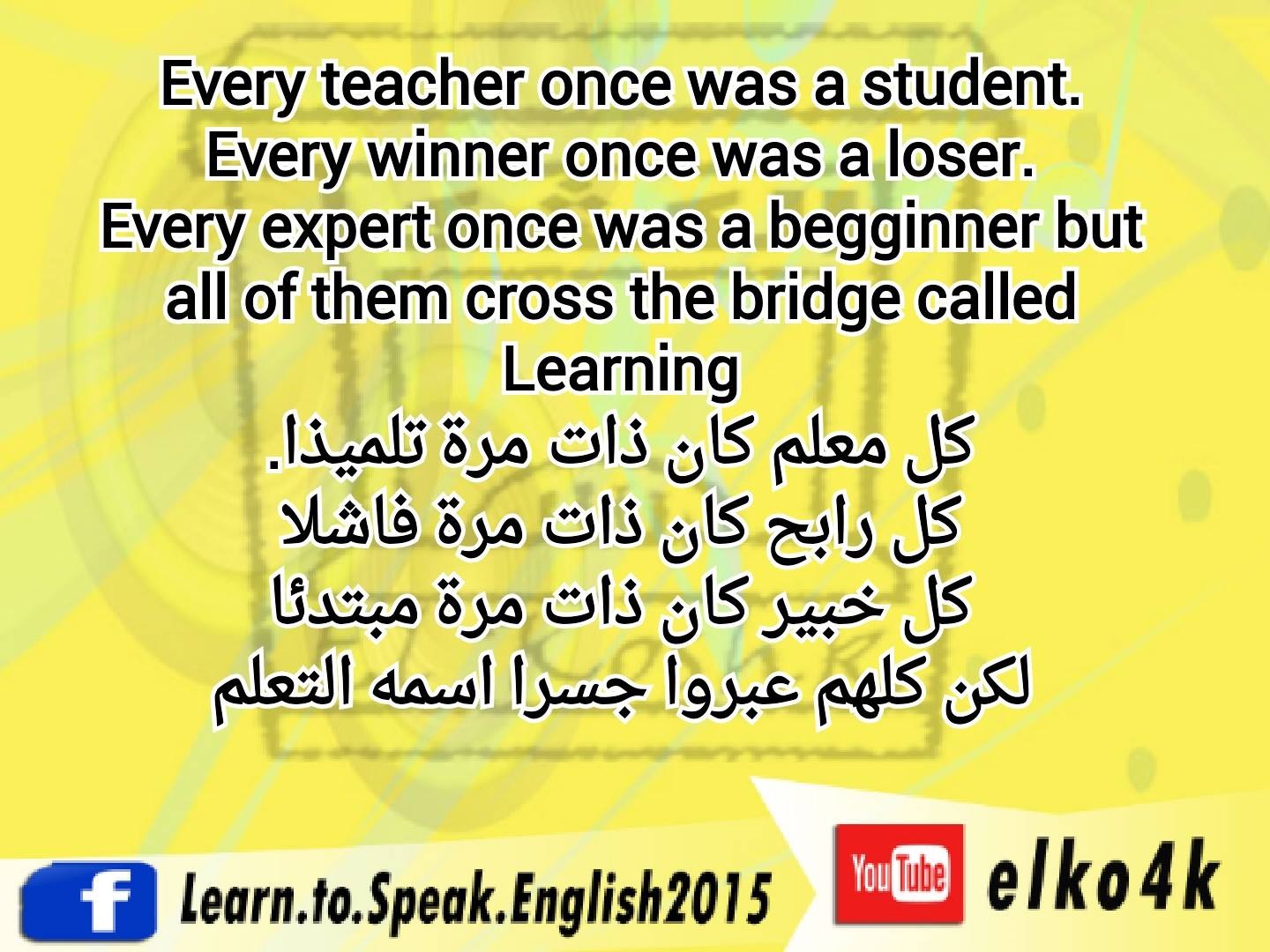 النقــــــــل الحركي:
تتحرك اجزاء الجسم مع بعضها لتكوين الحركة، وتنقل الحركة من جزء الى اخر عن طريق المفاصل بشكل انسيابي ومترابط لخدمة واجب الحركي اوهدف الحركة ويمكن تقسيم نقل الحركة الى نوعين
أولا:النقل الحركي من الداخل الى الخارج، أو من الجذع الى الاعضاء او الاطراف باتجاه الاداة أو الهدف وينقسم هذا النوع الى : 
أ-النقل الحركى من الجذع الى الذراعين:مثل(رمى الرمح، الضربة المستقيمة في الملاكمة)
ب- النقل الحركى من الجذع الى الرجلين: مثل(ضرب الرجلين في  السباحة)
ج- النقل الحركى من الجذع الى الرأس: مثل(النطح بكرة القدم)
ثــــــانيــــــــا: النقل الحركى من الخارج الى الداخلأو من الاجزاء الى الجذع
ينقسم الى الانواع التالية : 
1- النقل الحركى من الذراعين الى الجذع: 
مثل( القفزة اليدين الامامية، استلام كرة السلة)
2- النقل الحركي من الرجلين الى الجذع : 
مثل (مرجحة الرجل الحرة، القفز الى الاعلى) 
3- النقل الحركى من الرأس الى الجذع : 
مثل(اخماد الكرة بالرأس، وقوف على الرأس في الجمناستك)
واجب الرأس التوجيهي في  قيادة الجسم 
يعد الرأس القائد الموجه لجميع حركات الجسم  وتعتمد كثير من الحركات الرياضية على دور الرأس في توجيه الحركة لاسباب الاتية : 
1- لاحتوائه على مركز توجيه الجهاز العصبي . 
2-  يحتوي على اهم حواس الجسم . 
3- يحتوي على جهاز توازن الجسم .
التغذية الراجعة (عائد المعلومات ) feed back
هناك تعاريف كثيرة لمصطلح التغذية الراجعة منها :
هي كل المعلومات النظرية والعملية التي يقدمها المدرب او المدرس الى اللاعب او المتعلم لتوضيح الأداء الفني الصحيح للحركة او المهارة لغرض التحسن في هذا الأداء .
هي عبارة عن بناء المعلومات أو تراكمها وخزنها فى الدماغ  حيث يحاول الفرد استرجاعها لحل واجب الحركي .
أو هي المعلومات التي يزود بها المتعلم عن أدائه الحركي من خلال تعلمه المهارة .
هناك نوعين رئيسيين من التغذية الراجعة : 1- التغذية الراجعة الخارجية:(هى المعلومات الاضافية التي تقدم من خارج الجسم الرياضي عن طريق شخص اخر) 2- التغذية الراجعة الداخلية:(هي حصول المعلومات من خلال القنوات الحسية المختلفة بالاخص الحركات الحساسة التي يستطيع الرياضي تشخيص اخطائه(
انواع التغذية الراجعة 
في التعلم الحركي
تغذية راجعة 
من حيث المصدر
تغذية راجعة 
من حيث الزمن
تغذية راجعة 
من حيث الهدف
المشتركة 
(بواسطة
المدرب أو اللاعب )
الخارجية 
(بواسطة
 شخص اخر )
الداخلية (ذاتية )
(اللاعب أو 
الفرد نفسه)
طريقة تقديم التغذية الراجعة 
1- النموذج (المرئي )
2- الشرح ( سمعي ) 
3- صور  متقطعة 
4- الافلام 
5- اكثر من اسلوب
اوقات تقديم التغذية الراجعة :
1- المعلوماتية (قبل الاداء ) 
2-المصاحبة ( اثناء الاداء ) 
3-الانيةأوالفورية(بعدالاداء مباشرة)
 4-المؤجلة أوالمتأخرة(بعد الاداء)
هدف من التغذية الراجعة:
1- تصحيحية (سلبي، ايجابي)
2- تقويمية ( جيد جدا ) 
3- تعزيزية (سالب، موجب )
شـــــــــــروط التغذيـــــــــــة الراجعــــــــــة:
1- أختيار الوقت المناسب             2- أن تكون شاملة وفعالة
3- أن تكون حافزا وتعزيزا للمتعلم   4- معلومات قليلة وذات فائدة كبيرة 
5- عدم تكرار المعلومات
فوائد التغذيـــــــــــة الراجعــــــــــة:
1- تطوير وتحسين الأداء    2- تزويد الفرد بالمعلومات الخاصة عن الحركة
3- تصحيح الأخطاء وتثبيت الأداء       
4- تطوير البرامج الحركي المخزون في الذاكرة الحركية
التمرين  -   Exercise
مفهوم التمرين:هو مجموعة من الحركات التي تؤدى لأغراض مختلفة وصولا بالمتعلم (اللاعب) الى أقصى قدرة على الأداء الحركي(المهاري) في الفعاليات الرياضية  .
العوامل المؤثرة في التمرين: هناك عدة العوامل الأساسية تؤثر في التمرين منها ::=
1- التعليمات و الإرشادات           2- العرض و الأنموذج  
3- الدوافع والحث(الإلتزام-الجدية)
4- أداء المتعلم الذي يعتمد على التغذية الراجعة 
5-حالات المتعلم الإجتماعية والبيئية
6- حالات المتعلم النفسية
7- إستخدام الأجهزة و الأدوات
هناك عدة فوائد للتمرين منها :
1- لاتحتاج الى ملاعب كبيرة   
2- تعود المتعلم على الدقة والنظام  
3- وسيلة للراحة الإيجابية
4- تمارس من قبل الجميع
5- وسيلة علاجية ورفع اللياقة البدنية 
6- وسيلة للتصحيح الأخطاء
7- وسيلة لتعلم و تطوير المهارة
(أساليب جدولة التمرين  ( Scheduling methods Exercise
هناك العديد من الأساليب الحديثة للتمرين ما تسعى الى تطبيق أفضل الأساليب في العملية التعليمية التي من خلالها يستطيع المدرس الوصول بالمتعلم المبتديء الى أفضل مستوى ممكن في الأداء المهاري .
       إذ أن هدف المدرس هو الوصول بالمتعلم الى التعلم المؤثر بأقصى حد وبمهارات عدة خلال مدة محددة من الوقت قد تكون فصلية أو سنوية لهذا يحاول المدرس إستخدام أساليب الحديثة وأختيار التمارين وعدد محاولاتها التكرارية ضمن الوقت المحدد بهدف تنظيم التمرين ...
(أنواع أساليب جدولة التمرين )
1- أسلوبي التمرين (المتسلسل – العشوائي) 
2- أسلوبي التمرين( الثابت – المتغير )
3- أسلوبي التمرين(المكثف– الموزع ) 
4- أسلوبي التمرين ( الكلي – الجزئي )  
5- أسلوبي التمرين ( البدني – الذهني ) 
6- أسلوب التعلم الاتقاني
أولا/ أسلوبي التمرين المتسلسل - العشوائي- أسلوب التمرين المتسلسل (Style Serial Exercise)هو أداء عدة مهارات متسلسلة وتكون تمريناتها بمحاولات متتالية عديدة لمهارة واحدة بدون ممارسة مهارة اخرى لحين إكمال إكتساب تعلمها وإتقانها مثل (أنواع المناولات في كرة القدم) ، كالمناولات بـ (داخل –خارج - وجه) القدم .- أسلوب التمرين العشوائي (Style Random  Exercise)  
وهوتبادل محاولات التمرين على مهارة معينة وتليها الثانية والثالثة، أي تكون تمريناتها بشكل عشوائي، أي المتعلم يدور بين هذه المهارات من دون التمرن على المهارة نفسها في محاولتين متتاليتين مثل(أنواع المناولات في كرة القدم)، كالمناولات بـ (داخل –خارج - وجه) القدم .
ثانيا /أسلوبي التمرين الثابت -التمرين المتغير
   
-أسلوب التمرين الثابت (Style  Constant  Exercise):
هو سلسلة من ممارسات(تكرارات) التمرين التي يخضع فيها المتعلم الى متغير واحد فقط من مجموعة المتغيرات خلال الوحدة التعليمية الواحدة  .
 مثال(التهديف من الثبات في كرة القدم)او(المناولة لمسافة 10 امتار بين اللاعبين)او(التدريب على المناولة الصدرية بكرة السلة مع الحائط (10) تكرارات)  .
 -أسلوب التمرين المتغير(Style variable Exercise ):
    هو أسلوب تعليمي الهدف منها التنوع اوالتغير بالنظام ويتم التعلم فيه على عدد كبير من المتغيرات الممكنة لصنف المهارة  والتحرك على اساس هذا التغير
 مثال(التمرين على التهديف بكرة القدم او السلة من زوايا ومواقف والمسافة والزمن مختلفة بشكل متغير) .
ثالثا / أسلوبي التمرين المكثف – التمرين الموزع 
- أسلوب التمرين المكثف (style intense Exercise ): 
هو تلك التمرين الذي يكون فيه نسبة الراحة اقل من وقت التمرين او عدم وجود فترات الراحة بين التمارين مثال(اذا كان وقت التمرين (30) ثانية فوقت الراحة (5) ثواني، او ربما يكون بدون الراحة) ولهذا يسمى احيانا أسلوب الأستمرارية في التمرين 
-أسلوب التمرين الموزع (style distributor Exercise): 
هو تلك التمارين الذي يكون فيه نسبة الراحة بين التمارين متساوية  أو اكثر من وقت المستغرق للتمرين مثال (اذا كان وقت التمرين (30) ثانية فوقت الراحة بين التمارين تكون (30) ثانية أو اكثر)
رابعا / أسلوبي التمرين الكلي – التمرين الجزئي 
- أسلوب التمرين الكلي (style Whole Exercise):
 هو التمرين على المهارة بشكل كامل دون تجزئتها الى اقسام الحركة لان هناك العديد من المهارات لايمكن تجزئتها بسبب ربط الموجود بين اقسامها .
مثلا من الصعب تعلم مهارة الضرب الساحق بالكرة الطائرة بالتمرين الجزئي لأن اجزاء  هذه المهارة متداخلة من حيث عملية النقل الحركي من الاطراف السفلي الى الجذع و عمل القوس ثم الى الكتف ثم الى الكف .
- أسلوب التمرين الجزئي (style Partial Exercise):
هو تجزئة المهارة او الحركة الى المراحل او اجزاء صغيرة ويتم تعلم كل جزء منفصلا عن الاخر : مثلا تعلم السباحة يمكن تحديد الحركة الذراعين عن طريق مسك الطوافة ثم اداء حركة الرجلين،ثم الانتقال بعد ذلك بوضع الطوافة بين الرجلين ثم اداء حركة الذراعين وهكذا حسب صعوبة وسهولة المهارة .
لذا الفرق مابين التمرين الكلي و الجزئي هو:* التمرين الكلي يتناسب او يتلائم مع المتعلمين الذين لديهم الخبرة في المهارة المراد تعلمها ولو خبرة قليلة.    * التمرين الجزئي يتناسب مع المتعلمين الذين ليس  لديهم الخبرة في المهارة....................* التمرين الكلي يتناسب مع المهارات السهلة من حيث تطبيقها............. * التمرين الجزئي يتناسب مع المهارات الصعبة من حيث تطبيقها  .
E
خامسا / أسلوبي التمرين الذهني – البدني 
-أسلوب التمرين الذهني(style of mental Exercise) :
 هوعملية اداء مهارة كاملة او عبارة عن تصور أداء المهارة بدون ان يظهر على المتعلم فعل ظاهري وهو(نشاط ذهني يقترن بنشاط حركي) .
-أسلوب التمرين البدني(style of physical Exercise)
 هو إستخدام انواع التمارين بهدف تنمية وتطوير الجانب البدني والمهاري والخططي للعبة التخصصية للوصول الى أعلى المستويات .
سادسا / التعلم الأتقاني (Mastery of Learning):
   ويقصد به وصول المتعلم او المجموعة المتعلمة الى درجة الاتقان في التعلم والآداء المهارة قبل الانتقال الى تعلم مهارات اخرى اكثر تعقيدا وصعوبة وتراعي هذه الطريقة الفروق الفردية بين الافراد الذين يحتاجون الى تكرارات اكثر من الاخرين .
كن متحمساً لعملك وتكيف مع ما تريد عمله
أعمل وأنت تبتسم وتتلذذ بممارسة العمل
مجرد نصائح
العلم بلا عمل كالشجرة بلا ثمر
التــــــــــدريــب الـــــــــــــذهني:    Mental   Trainingهو عملية تكرار التصور الذاتي الارادي لخط سير حركة رياضية معينة، ويحتوي هذا التصور على عوامل الرؤيا والسمع والاحساس بالحركة والمكان والزمن، أى كل ما يختص بالحركة دون الاداء الفعلي لها .
- أنواع التدريب الذهني: يمكن تقسيم التدريب الذهني الى:
أولاً:التدريب الذهني المباشروينقسم الى:    
أ- التصور الذهني 
ب- الانتباه(انتقاء الانتباه وتركيز الإنتباه وتوزيع الانتباه وتحويل الانتباه)
ثانياً:التدريب الذهني غير المباشر ويتضمن:
أ-قراءة الوصف الفنى للمهارة ب- مشاهدة الأفلام والصور    ج- مشاهدة نماذج الأداء  د-الحديث عن المهارة من قبل اللاعب 
هـ -الاستماع الى الوصف الفنى للمهارة
و-الدمج بين الوسائل السمعية والبصرية
هناك بعض الشروط الهامة لنجاح التدريب الذهني منها:
1- الخبرة السابقة  2- الذكاء  3-مستوى اللياقة البدنية 4-انتظام التدريب  5-الأداء الصحيح  6-أسلوب الأداء
 
فوائــــــد استخــــــدام التـــــدريب الــــــذهني : 
1- تحسين تعلم مهارات الحركية  . 
2- حفاظ على التوافق الحركي في حالة الامراض والاصابات .
 3- مكملة للتدريب التكنيكى في حالة الاجواء غير مناسبة
 4- يمكن استخدامه اثناء فترات الراحة  .  
5- تقليل زمن التعلم و تثبيت القدرات الحركية .
خطــــــوات التــــــدريب الذهنـــــــــــي
1- تعلم الاسترخاء  تنقسم الاسترخاء الى 
أ– الاسترخاء العضلي: التركيز على مجموعة عضلية محددة ومحاولة شدها وارتخائها الى ابعد حد، ثم التحول الى مجموعة عضلية اخرى  . 
ب- الاسترخاء العقلي: تأتي بعد استرخاء العضلي، لان مجرد التركيز على إسترخاء العضلات سيعزل الدماغ عن المؤثرات اخرى .
2- التصور العقلي(المراجعة العقيلة):هي محاولة استرجاع الاحداث أو الخبرات السابقة أو بناء صورة جديدة لحدث جديد، ويستخدم التصور لتحسين الاداء عن طريق مراجعة المهارة عقليا .
0العمليات العقلية
العمليات العقلية
العمليات العقلية
العمليات العقلية
العمليات العقلية
العمليات العقلية
العمليات العقلية
العمليات العقلية
العمليات العقلية
العمليات العقلية
العمليات العقلية
العمليات العقلية
العمليات العقلية
العمليات العقلية
العمليات العقلية
العمليات العقلية
الفعل الكامن
الفعل الكامن
الفعل الكامن
الفعل الكامن
الفعل الكامن
الفعل الكامن
الفعل الكامن
الفعل الكامن
الفعل الكامن
الفعل الكامن
الفعل الكامن
الفعل الكامن
الفعل الكامن
الفعل الكامن
الفعل الكامن
الفعل الكامن
الفعل الحركي
الفعل الحركي
الفعل الحركي
الفعل الحركي
الفعل الحركي
الفعل الحركي
الفعل الحركي
الفعل الحركي
الفعل الحركي
الفعل الحركي
الفعل الحركي
الفعل الحركي
رد الفعل 
الحركي
رد الفعل 
الحركي
رد الفعل 
الحركي
رد الفعل 
الحركي
رد الفعل 
الحركي
رد الفعل 
الحركي
رد الفعل 
الحركي
التركيز
التركيز
التركيز
التركيز
التركيز
التركيز
التركيز
التركيز
التركيز
الانتباه
الانتباه
الانتباه
الانتباه
الانتباه
الانتباه
الانتباه
الانتباه
التصور
التصور
التصور
التصور
التفكير
التفكير
التفكير
التفكير
التفكير
الادراك
الادراك
الادراك
الادراك
الادراك
الادراك
الخيال الحركي 
(الابداع )
الخيال الحركي 
(الابداع )
الخيال الحركي 
(الابداع )
الخيال الحركي 
(الابداع )
الخيال الحركي 
(الابداع )
الفعل الحركي للعمليات العقلية   يمكن تقسيم هذه العمليات الى ثلاث مؤشرات اساسية يلعب كل منها دورا مهما في اعداد للاستجابة المنسجمة مع الهدف بصغة رد فعل الحركي ، و هذه المؤشرات هي :
أولا // الانتباه : هو استعداد ادراكي عام يقوم بتوجه شعور الفرد نحو موقف معين ككل أو كجزء ..........أو هو استعداد الفرد لتهيئة الذهن لفترة من الزمن
صفات الانتباه : 
1- شدة المثير / ويعني درجة الاثارة في القشرة الماغية 
2- حجم المثير / ويكون القدرة على تركيز الانتباه .
3- تكرار المثير / اعادة الحركة بصورة مكررة .
ثانيا // التركيز -  يعني تجميع كافة الافكار و العمليات الفكرية بنقطة واحدة لخدمة العمل المهاري المراد تحقيقه ....
   وهوتجميع الافكار وتثبيت الانتباه لتحقيق الهدف .
ثالثا // رد فعل الحركي -  يمثل الفترة الزمنية المحصورة ما بين انتقال المثير من الحواس عن طريق الانتباه الى الدماغ أو ( الاجهزة العصبية )  للتفسير والايعاز الى اعضاء الحركية للاستجابة الحركية وأداء واجب  الحركي المطلوب .
مراحل رد فعل الحركي :
المرلة التحضيرية : وهي مرحلة انتظار المثير . 
ب- مرحلة ظهور المثير : وهي مرحلة ملاحظة المثير .
ج- مرحلة استقبال المثير : من خلال اعضاء الحسية .
د- مرحلة الاستجابة للمثير :  الجواب
العمليات العقلية للفعل الكامن :هي عملية التنظيم للتهئة استجابات حركية أو لرسم برامج الحركية ، حيث تلعب فيها الذاكرة دورا مهما ..
مؤشرات أساسية للفعل الكامن هي :
أولا // الادراك :هو ذلك النشاط النفسي الذي عن طريقه نستطيع ان نتعرف على موضوعات العالم الخارجي و من ثم نستطيع ان نتعلم .....
 في عملية الادراك ....نقوم بتفسير احساسنا         ثم تحديد الشيء الذي يصدر عنه الاحساس          ثم اعطاء معنى لهذه الاحساس ونطلق عليه اسما
ثانيا // الخيال الحركي  ( الابداع ) : 
تعد التخيل من العمليات العقلية العليا ، التي تقوم على تركيب الخبرات السابقة في تنظيمات جديدة ، فهو عملية  تعتمد على التذكر في استرجاع الماضي بصيغ مرتبطة بالحاضر وتمتد الى المستقبل
شروط الابداع : تستلزم توفر القدرات الاتية 1- الاصالة : القدرة على التجديد 2- مرونة التفكير : القدرة على تغيير وجهات النظر لمعالجة المشكلة3- الطاقة : القدرة على التفكير والتذكر . 4- التأليف : القدرة على الاندماج في الاجزاء .
ثالثا // التفكير : 
        يعد التفكير من ارقى العمليات العقلية ،  حيث هو العملية التي يقوم بها الفرد بعد ان يدرك ابعاد الموقف الراهن ويتذكر خبراته السابقة ، ولهذا فهو العملية العقلية الاخيرة التي تحدث قبل اصدار السلوك مباشرة ، وهو ايضا العملية  التي توجه السلوك وتحدده
رابعا // التصور : 
      ان للتصور دور مهم في الانشطة الرياضية كافة ......
 .. فهو عبارة عن خزن قصير أو طويل للمعلومات ( الذاكرة ) ويرتبط بتذكر الصورة (الادراك ) التي تحصل نتيجة حل العرض الموضوعي غير المباشر لتحقيق مقدار مجرد من جوانب متنوعة .... كما يعد احيانا أجزاء للترتبط بين الادراك ومصطلح الرؤية .
نظريات التعلم الحركي
من خلال جهود العلمية لبعض العلماء من خلال دراساتهم وتجاربهم  اوجدو بعض النظريات التعلم الحركي :
 نظرية الدائرة المغلقة ( نظرية الاثر الحسي ) 
نظرية الدائرة المفتوحة ( نظرية البرامج الحركية )
نظرية ماينل للمسارات الحركية
عملية السيطرة الحركية تعتمد على نظرتين و كلاهما تفسران عملية السيطرة الحركية
1- نظرية الدائرة المغلقة Closed loop theory :
و تؤكد هذة النظرية استخدام التغذية الراجعة (Feed back) حيث يكون التحكم في التنفيذ الحركي عن طريق استخدام التغذية الراجعة او المعلومات التصحيحية لغرض ضبط  الاداء باتجاة الهدف , أو مقارنة الاداء بمحك التصحيحي (الاثر الادراكي ) وقد وجد ان هذه النظرية ملائمة للحركات البطيئة حيث يوجد الوقت الكافي لعملية التصحيح . 
     ولكن تطبيق هذة النظرية  لم تنسجم مع التنفيذ الحركات السريعة لانه لايوجد وقت كاف لاستخدام التغذية الراجعة.
مخطط لنظام سيطرة الدائرة المغلقة











         عائد المعلومات 

   
و الدليل على وجود البرامج الحركية هو ان يمكن اداء حركة او مهارة بشكل دقيق بغياب التغذية الراجعة و هذا يعني ان السلوك الحركي اعتمد على منهج أو البرنامج الحركي مخزون في الذاكرة الحركية.
الاوامر الحركية
مركز السيطرة الحركية
مؤثرات الحركة
2- نظرية الدائرة المفتوحة Open loop theory: 
وتؤكد هذه النظرية ان الفرد يحدد تسلسل تحركة قبل البدء بالتنفيذ و خصوصا الحركات السريعة ولايتمكن من عملية التصحيح الاني ألا بعد ان تنتهي الحركة , واذا كانت هناك عملية تصحيح فلا تحدث خلال الاداء و انما في المحاولة التالية .
    مثل ضربة الجزاء في الكرة القدم فمتى ما حصل التنفيذ سوف سوف لم يكون هناك عملية التصحيح ,  لذلك يكون الفرق بين النظريتين هو استخدام التغذية الراجعة اثناء التنفيذ
الاوامر الحركية
مركز السيطرة الحركية
مؤثرات الحركة
مخطط لنظام السيطرة للدائرة المفتوحة
طرائق التعلم الحركي(جدولة الممارسة )Condition of Practice
ان المدرب أو المدرس غالبا ما يحاول ان يعلم اكثر من مهارة اساسية في مدة محددة.فمثلا خلال الفصل الدراسي الاول يضع المدرس هدفا و هو تعليم الطلبة ثلاث مهارات اساسية في التنس أو الكرة الطائرة .ومن جانب اخر يقوم بعض المعالجين لمرضى الجلطة القلبية و الذين يعانون من شلل مؤقت باعطاء تمرينات معينة مثل فتح علبة معدنية أو اكمال ازرار القميص أو ربط الحذاء.ولكن الذي يواجد المدرس أو المدرب أو المعالج هو كيفية وضع هذه التمارين و مناوبتها و تدرجها في التعليم لغرض استتثمار احسن الضروف للوصول الى اقصى تعلم .ومن جانب اخر فأن الاختلافات الكبيرة في المهارات الحركية في عموم الالعاب قد اوجد طرقا مختلفة لتعلم المهارات،وفيما يأتي بعض هذه الطرائق:
طرائق التعلم ( جدولة الممارسة والتمرين )
1- التمرين ( المتسلسل – العشوائي ) 

2- التمرين ( الثابت – المتغير )
 
3- التمرين (المكثف – الموزع ) 

4- التمرين ( الكلي – الجزئي ) 

5- التمرين ( البدني – الذهني ) 

6- التعلم الاتقاني
اولا / التمرين المتسلسل - التمرين العشوائي
  - التمرين المتسلسل( Blocked Practice )
يتم فيها تعلم  مهارة أو التدريب عليها بعد اتقانها ثم ينتقل الى مهارة اخرى وهكذا ....... أو يكون التركيز على مهارة واحدة وتنقيتها من الاخطاء وتصحيحها ثم الانتقال الى مهارة اخرى . 
  - التمرين العشوائي(random practice)  
  تعرض المهام أو المهارات عشوائيا ، حيث يكون التدريب أو تعلم على اكثر من مهارة في الوحدة التعليمية الواحدة دون التأكيد اتقان المهارات أو المهام .
ثانيا / التمرين الثابت -التمرين المتغير
-التمرين الثابت (constant practice):
    التمرين الثابت هو سلسلة متعاقبة من ممارسات التمرين يخضع فيها المتعلم الى متغير واحد فقط من مجموعة المتغيرات خلال الوحدة التعليمية الواحدة
 مثال التدريب على المناولة الصدرية بكرة السلة مع الحائط (10) تكرارات.
 -التمرين المتغير(varied practice):
التمرين المتغير هو سلسلة متعاقبة من التكرارات حيث يتطلب من المتعلم التهيؤ لاستقبال الظروف المتغيرة والتحرك على اساس هذا التغير  .مثال التدريب على التهديف بكرة القدم او السلة من زوايا ومواقف مختلفة بشكل متغير.
ثالثا / التمرين المكثف – التمرين الموزع 
 - التمرين المكثف (massed practice): هو التمرين الذي يكون فيه نسبة الراحة اقل من وقت التمرين او عدم وجود فترات الراحة بين التمارين . 
ميثال / اذا كان وقت التمرين (20) ثانية فوقت الراحة (10) ثواني أواقل  ، او عدم وجود الراحة بين التمارين ...... .
التمرين الموزع (Distribute practice ) : هو تلك التمارين الذي يكون فيه نسبة الراحة بين التمارين متساوية  أو اكثر من وقت المستغرق للتمرين ... ميثال ... اذا كان وقت التمرين (20) ثانية فوقت الراحة بين التمارين تكون (20) ثانية أو اكثر
رابعا / التمرين الكلي – التمرين الجزئي 
-التمرين الكلي(practice Whole): 
 فيها تكون الاعتماد التمرين على المهارة  بشكل كامل دون تجزئتها الى اقسام الحركة ....  لان هناك العديد من المهارات لايمكن تجزئتها بسبب ربط الموجود بين اقسامها .
.فمثلا من الصعب تعليم مهارة الضرب الساحق بالكرة الطائرة بالتمرين الجزئي لأن اجزاء  هذه المهارة متداخلة من حيث عملية النقل الحركي من الاطراف السفلي الى الجذع و عمل القوس ثم الى الكتف ثم الى الكف.
  -التمرين الجزئي(Part practice):
هو تجزئة المهارة او الحركة الى المراحل او اجزاء صغيرة ويتم تعليم كل جزء منفضلا عن الاخر : 
مثلا تعليم السباحة يمكن تحديد الحركة الذراعين عن طريق مسك الطوافة ثم الداء حركة الرجلين،ثم الانتقال بعد ذلك بوضع الطوافة بين الرجلين ثم اداء حركة الذراعين وهكذا حسب صعوبة وسهولة المهارة.
خامسا / التمرين الذهني – البدني 
-التمرين الذهني( practice Mental) :
 هوعملية اداء مهارة كاملة ولكن بدون ارسال اشارات حسية كبيرة للعضلات المنفذة للاداء.او هو عملية تكرار التصور الذاتي الآرادي لخط سير حركة رياضية معينة.
- التمرين البدني ( physical practice  )
 فيها يتم التأكد على التكرار الحركات أو المهارات التي تم تعلمها وفق متطلبات المهارة وانسجام القدرات البدينة
سادسا / التعلم الأتقاني(Mastery of Learning)  :
     ويقصد به وصول المتعلم او المجموعة المتعلمة الى درجة الاتقان في التعلم والآداء المهارة قبل الانتقال الى تعلم مهارات اخرى اكثر تعقيدا وصعوبة 
    وتراعي هذه الطريقة الفروق الفردية بين الافراد الذين يحتاجون الى تكرارات اكثر من الاخرين.
كن متحمساً لعملك وتكيف مع ما تريد عمله
أعمل وأنت تبتسم وتتلذذ بممارسة العمل
أخضع جسدك لعقلك 
 وأخضع عقلك لروحك 
وأخضع روحك لمعتقدك
نقل أثر التعلم ( طواستنةوةى كاريطةرى فيَربوون )Transfer of Learning
نقل أثر التعلم / هو العملية الذي يستخدم الرياضي أو اللاعب تعلم الذي اكتسبها في احدى الحالات وتطبيقها في في حالة أخرى جديدة ومختلفة ،

 -- أو هو استثمار تعلم السابق لمهارة معينة في تعلم مهارة جديدة بحيث تكون مشابهة للمهارة السابقة . 

.... ئةو كردارةية كة ياريزان يان وةرزشوان بةكارى دةهيَنيَت كاتيَك فيَرى بابةتيَك دةبيَت و وةردةطريَت وة دةتوانيَت ثةيرةوى بكات لة بارودؤخيَكى نوىَ  جياواز .

  يان بريتية بةكارهيَنانى فيَربوونى ثيَشوو لة كارامةيةكى دياري كراو  بؤ كارامةيةكى تايبةتى نوىَ كة دةبيت  ليَكضوو بيت لةطةل كارامةى ثيَشوو .
تعددت الاراء حول انواع انتقال اثر التعلم منها
أولا /انتقال حسب نتيجة التعلم :
أ- الانتقال الإيجابي :  positive transfer  
  ان اداء عمل او مهارة معينة يساعد أو يسهل اداء أو ممارسة عمل أو مهارة اخرى . ميثال // تدريب على مهارة تنس الارضي تساعد على كسب المعلومات لمهارة الريشة 
ب- الانتقال السلبي : negative transfer 
     الانتقال يحدث عندما تساهم معلومات الشخص المخزونة في  الذهن في إعاقة تعلم المهارات الجديدة . . 
  ميثال // طبطبة في كرة اليد وطبطبة فى كرة السلة ......... عند احتساب خطوات بعد الطبطبة.أو مهارة الوقوف على الرأس مع الوقوف على اليدين . 
 ج- الانتقال الصفري : zero transfer 
 يحدث هذا النوع عندما لا تساعد ولا تعيق المهمة الأولى على تعلم المهمة الثانية ، 
  ميثال / مهارات الجمناستك مع مهارات كرة القدم ..........
ثانيا /انتقال حسب اتجاه التعلم:  وتنقسم الى :-
أ- الانتقال الأفقي أو العرضي :  
    ويحدث هذا النوع بين الفعاليات المختلفة مثل تنطيط في كرة اليد والسلة أو يحدث عندما يستخدم المتعلم معلومات من مهارة تعلمها سابقا في موقف جديد له في مستوى صعوبة التعلم السابق نفسه .
ب- الانتقال العمودي أو الرأسي  : 
  يقصد بها التدرج أو نقل المهارة ضمن الفعالية الواحدة من الأسهل إلى الأصعب. ميثال / ميزان امامى على بساط مع ميزان امامى على عارضة التوازن .....الخ من المهارات المتشابهة في نفس الفعالية 
   اذ ان الانتقال هنا يحدث من تعلم بسيط إلى تعلم اخر اكثر تعقيدا أو من المهام البسيطة الى المهام الأصعب منها. 
  وأن الانتقال العمودي يكون عندما تكون المهارة المتعلمة السابقة الادنى جزءأ من المهارة أو التعلم الجديد الاعلى.
ثالثا / الانتقال القريب و البعيد : 
   يقصد بالانتقال القريب حدوث الانتقال في المواقف أو المشكلات المتشابهة في كل من الخصائص والعلاقات الاساسية . 
    اما الانتقال البعيد فيحدث بين موقفين متشابهين في العلاقات الاساسية ولكنهما مختلفان في الخصائص السطحية . 
رابعا / الانتقال الخاص والانتقال العام :
   الانتقال القريب والانتقال البعيد حالتان من حالات الانتقال الخاص ، إذ يتداخل موقف التعلم الاصلي والموقف الذي حدث فيه الانتقال بشكل ما . مثال ذلك أن معرفة طالب التربية الرياضية مهارات الجمناستك سوف يساعده على أداء بعض المهارات الحركية  في الكرة الطائرة أو ماشابه ذلك في الالعاب الاخرى. 
      وفي الانتقال العام يختلف الموقفان عن بعضهما البعض في كل من المحتوى والبناء ، مثال ذلك إذا ساعدت عادات الاستذكار التي كونها الطالب في اثناء دراسة الكيمياء في دراسة علم الاجتماع .
احرص أن تكون الأول في مجالك
" يحتاج إليك الكل ولا تحتاج إليهم فالكل يسألك "
وأحذر أن تكون الأول
 رقماً والأخير حقيقة وواقعاً .
عوامل المؤثرة في 
انتقال اثر التعلم ؟؟؟؟ امتحان
3- عوامل المتعلقة بالمتعلم
2- عوامل المتعلقة بطريقة 
التعلم
1- عوامل المتعلقة بموضوع 
التعلم
1-مستوى الذكاء .
2- فهم القوانين والمبادىء والقدرة على التعميم 
3- درجة دافعية التعلم .
4- قابلية الفرد
1- الفترة الزمنية بين التدريب السابق والحالي 
2-فاعلية طريقة التعلم في تحفيز الفرد
3- درجة اتقان التعلم موضوع تدريب السابق  .
4-  تنويع الموضوعات المراد حدوث الانتقال اليها .
1- تشابه في المكونات
 2- تشابه في الاستجابة 
3- تشابه في المثير
أبعاد ظاهرة إنتقال أثر التعلم -هناك اربعة ابعاد رئيسية في تفسير ظاهرة انتقال اثر التعلم وهي :
1- طبيعة الانتقال / ان الاهداف التعليمية في مجالاتها المختلفة المعرفية والوجدانية والحركية جميها قابلة للانتقال بعد ان يتم  تعلمها واتقانها في مجالها الاصلي الى مجالها الجديد مثل الميول والاتجاهات
2- نوع الانتقال / إن التعلم الحديث و الجديد هو الذي يشير انتقالا لهذه المفاهيم الى المفاهيم اخرى  اما ايجابي  او سلبي او محايد  صفري . 
3- حدوث الانتقال / ان الطريقة التي يحدث فيها الانتقال اما مقصودة او غير وقصودة 
4- اتجاه الانتقال / يظهر الانتقال اثر التعلم باتجاهات متعددة
اتجاهات انتقال اثر التعلم في مجال الرياضى
1- اثر نقل التعلم  من مهارة الى مهارة .
2- اثر نقل التعلم من الممارسة الى الاداء .
3-اثر نقل التعلم من القدرات الى المهارات
4-اثر نقل التعلم من احد الاطراف الجسم الى طرف الاخر
5- اثر نقل تعلم المفاهيم الى الاداء
6- اثر نقل التعلم من مرحلة النمو الى مرحلة  النمو الاخرى
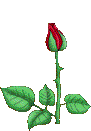 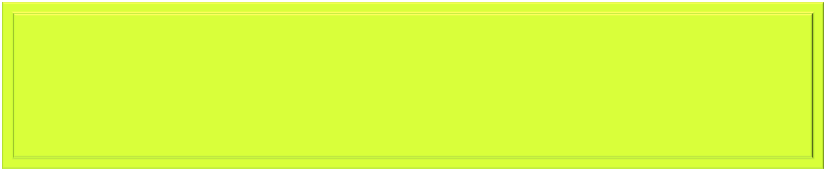 منحنيات تعلم الحركي
  ضةماوةكانى فيَربونى جوولة
تعريف منحنيات التعلم / هي حالة من التغيير النسبي في الاداء الحركي أو في الخبرات الحركية عند المتعلم باتجاه تحقيق الهدف أو الواجب الحركي .
وفي النهاية نحصل على خط يعبر عن شكل التغيير في الاداء الحركي يطلق عليه منحنى التعلم
 .... ان منحنيات التعلم تتناول دراسة التغيرات الكمية التي تطرأ على اداء الكائن الحي اثناء اكتسابه المهارة المعينة .... ومن خلاله يتم قياس التعلم الحركى 
ويتم رسم المنحنيات التعلم من خلال محورين هما : 
1- المحور العمودى : الذى يحدد بمقدار الاداء ( الزمن ، المسافة ، الاهداف ، .......... 
2- المحور الافقي : يحدد بعدد مرات القياس أو  بالتكرارات ، الوحدات التعليمية أو التدريبية ، ................. ....
كيف يرسم المنحنى ؟
يقصد بالتعلم تكوين قابليات أو مهارات جديدة وتبديل قابليات عن طريق الممارسة والتجربة ويمكن تسجيل هذا الاداء عن طريق تكوين شكل الهندسى التى يوضح لنا خط  الانحدار أو الصعود للاداء على محورين العمودي الذى يمثل المقدار و الافقى الذى يمثل عدد المرات أو الوحدات الزمنية وبالتالي يظهر ما يسمى بمنحنى التعلم .... حيث يتم تقسيم الوحدات الخاصة بالمحورين  بمسافات متساوية وتبدأ من نقطة الالتقاء بين المحورين ويجب ان تكون المسافات متساوية من ناحية الحجم والمقدار 
وهناك ثلاث عوامل تحدد المنحنى
 1- بداية المنحنى .
2- وسط المنحنى .
3- نهاية المنحنى .
10
9
8
7
6
5
4
3 2
1 
0
محور العمودي 


مقدارالاداء
10  9   8    7   6    5   4   3  2   1
محور الافقى        الوحدات التعليمية أو التدريبية  أو حجم الاداء
انواع المنحنيات
لقد تم تقسيم المنحنيات الى نوعين اساسيين : 
اولا // منحنيات من حيث الغرض تستخدم لتسجيل مقدار التغيير الذي طرأ على الاداء الحركي نتيجة العملية التعليمية وتنقسم الى :    
1- منحنى النجاح أو التحصيل .
2- منحنى الخطأ  .
3- منحنى الزمن . 
ثانيا // منحنيات من حيث الشكل تشمل :1- منحنيات الزيادة المنتظمة.
   2 - منحنيات الزيادة السلبية  
    3-منحنيات الزيادة الايجابية
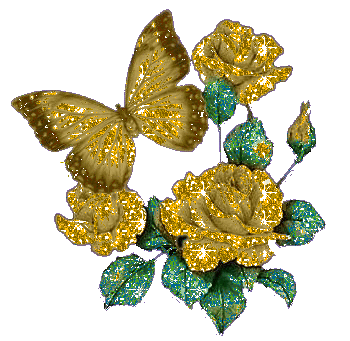 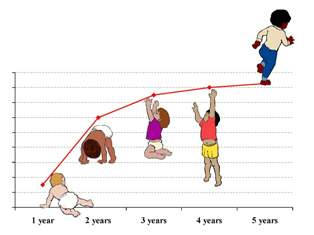 انواع  منحنيات التعلم  من حيث الغرض
منحنى الخطأ
منحنى 
النجاح أو التحصيل
منحنى الزمن
1- منحنى النجاح أو التحصيل 
هذا المنحنى يوضح مقدار التحسن في الاداء الحركي عند اللاعب خلال تسجيل كمية الاداء أو عدد المحاولات الناجحة أو الصحيحة خلال زمن معين
2- منحنى الخطأ 
 يوضح هذا المنحنى مقدار التحسن ايضا خلال المواقف التعليمية الا ان هذا التحسن يظهر على المنحنى من خلال تسجيل عدد الاخطاء التى يرتكبها المتعلم خلال محاولات القياس
الاخطاء
30
15
12
11
8
6
3 2
1
9   8    7    6    5    4    3     2     1    0
المحاولات
3- منحنى الزمنى : يظهر من هذا المنحنى مقدار التحسن في الاداء خلال المواقف التعليمية من خلال نقص الزمن الذي يستغرقه الفرد عند الاداء 
أو زمن المستغرق في كل أداء
9  ثانية 
9.5 ثانية 
10 ثانية 
10.30ثانية 
11 ثانية 
11.30ثانية 
12 ثانية
10    9     8      7    6    5     4     3     2     1
انواع 
المنحنيات 
من حيث  الشكل
 أو الهيكل
منحنيات 
الزيادة المنتظمة
منحنيات 
الزيادة السلبية
منحنيات 
الزيادة الايجابية
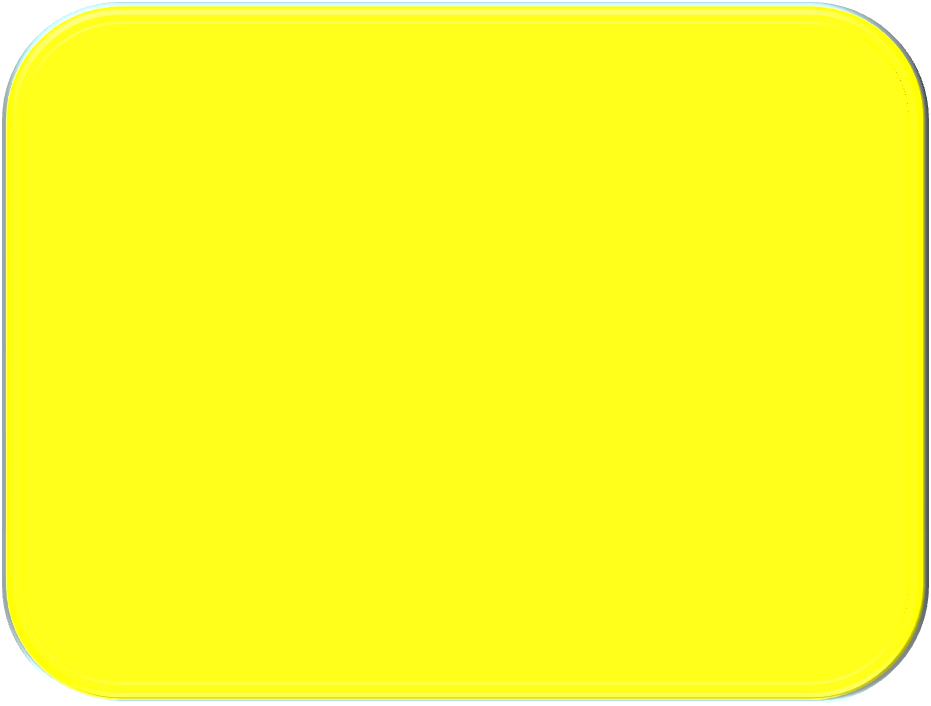 وهي منحيات التعلم التي تبين زيادة التحسن في البداية بدرجة كبيرة ، أي أن عملية التعلم تبدأ بانطلاقة كبيرة ثم يلي ذلك فترة من التقدم البطيء.
منحيات الزيادة السلبية
المحور العمودي
بطء في تحسن 
-   -    -     -
المحور الافقي
منحيات الزيادة الايجابية
المحور العمودي
يلاحظ  في هذا النوع من منحنيات التعلم 
بطء التحسن في البداية ثم يزداد التحسن بعد ذلك بنسبة أكبر
زيادة نسبة التحسن 
 +   +     +    +
المحور الافقي
منحيات الزيادة المنتظمة
وهي منحيات التعلم التي تبين زيادة التحسن يسير بشكل منتظم وبمقدار ثابت وبفاصل زمنى ثابت
المحور العمودي
زيادة التحسن منتظم
المحور الافقي
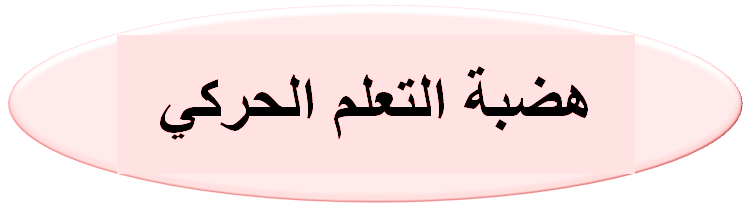 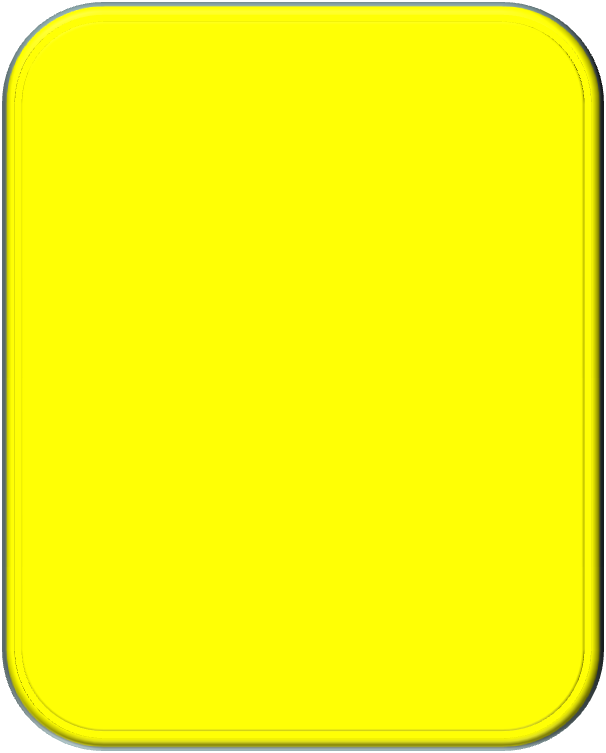 هي الفترة التي لا يحدث تحسن ظاهر على منحنى التعلم بالرغم من استمرار الممارسة ويضل مقياس التعلم ثابتا دون تغير واضح في  قيمته وعدد محاولاته
الهضبة
الهضبة
الهضبة
الهضبة
الهضاب الكاذبة والهضاب النهائية
1- الهضبة الكاذبة : يحدث هذا النوع عندما يتوقف معدل زيادة التعلم المهارة لفترة قصيرة أو طويلة وبعدها يتحرك المنحنى بأتجاه الزيادة مرة اخرى
هضبة
هضبة
المحور العمودي
هضبة
المحور الافقي
2- الهضبة النهائية : يحدث هذا النوع من الهضاب عندما يصل مستوى المتعلم في اداء المهارة الى المرحلة المتقدمة في مراحل التعلم والذي يطلق عليها مرحلة الادراك أو الاوتوماتيكية ( ألية ) في الحركة
الهضبة النهائية
المحور العمودي
المحور الافقي
س/ ارسم منحنى لنسبة التغيير في تعلم مهارة التصويب بكرة اليد في زواية المحددة في المرمى حسب الجدول الاتى
15 14 13 12 11 10 9 8 7 6 5 4
7     6     5      4        3        2       1      0
الوسائل التعليمية
يرى العديد من العلماء مثل ( ماتيج ، كروبر ، فوكس ..... ) ان استخدام الوسائل التعليمية في عملية التعلم الحركي يؤدي الى بناء وتطور التصور الحركي عند الفرد المتعلم ، وهناك العديد من الدراسات والابحاث التي استهدفت الوقوف على فاعلية استخدام انواع متعددة من الوسائل التعليمية على تعلم المهارات الحركية في مجالات الرياضة المدرسية و رياضة المستويات العليا وتوصلوا الى نتائج فعالة وايجابية من خلال استخدام الوسائل التعليمية . حيث يصبح المتعلم مسؤولا ومشاركا ايجابيا الى حد كبير بدل ان يكون مجرد مستقبل ومقلد
فوائد استخدام الوسائل التعليمية
تاثير ايجابي فعال في بناء وتطور التصور الحركي
تاثير ايجابي وفعال في مواصفات الاداء الحركي(التكنيك ) 
تاثير الايجابي في زمن العملية التعليمية (سرعة التعلم) 
تاثير ايجابي في مستوى الرقمي والتقويم النهائي للاداء
انواع الوسائل التعليمية في درس التربية البدنية والرياضية
1- الوسائل الثابتة . ( صور ، الرسوم ، الشرائح .....الخ
2- الوسائل المتحركة ( الفلم التعليمي ، فيديو ، صور متحركة)
3- الوسائل المختلطة ( ثابتة متحركة ) كتاب صور المتحركة ، الصور المسلسلة .
لكل نواع من الوسائل نقاط قوة والضعف من الضرورى مراعات النقاط الاتية خلال استخدام الوسائل المساعدة . 
الهدف من الحركة .
 اختلاف محتوى المادة التعليمية .
 قدرة الفرد على التعامل مع الوسائل . 
الفئة العمرية . 
الخبرة الحركية .
التدريب الذهني :  Mental practiceهو عملية تكرار التصور الذاتي الارادي لخط سير حركة رياضية معينة ، ويحتوي هذا التصور على عوامل الرؤيا السمع والاحساس بالحركة والمكان والزمن ، أى كل ما يختص بالحركة دون الاداء الفعلي لها .
فوائد استخدام التدريب الذهني : 
1- تحسين تعلم مهارات الحركية 
2- حفاض على التوافق الحركي في حالة الامراض والاصابات .
 3- يشكل امكنية جيدة مكملة للتدريب التكنيكى في حالة الاجواء غير مناسبة
 4- يمكن استخدامه اثناء فترات الراحة ....
5-تقليل زمن التعلم و تثبيت القدرات الحركية
خطوات التدريب الذهني
1- تعلم الاسترخاء  تنقسم الاسترخاء الى 
  أ – الاسترخاء العضلي . التركيز على مجموعة عضلية محددة ومحاولة شدها وارتخائها الى ابعد حد ، ثم التحول الى مجموعة عضلية اخرى .... .... 
 ب- الاسترخاء العقلي .  تأتي بعد استرخاء العضلي ، لان مجرد التركيز على اسرخاء العضلات سيعزل الدماغ عن المؤثرات اخرى... ....... 
2-  التصور العقلي . ( المراجعة العقيلة ) : هي محاولة استرجاع الاحداث أو الخبرات السابقة أو بناء صورة جديدة لحدث جديد ، ويستخدم التصور لتحسين الاداء عن طريق مراجعة المهارة عقليا .
أحسن وسيلة لاكتســاب المهارات هي المشاهدة والممارسة .
أسمع فأنسى
وتذكر أنني
أرى فأتذكر
أمارس فأفهم
أقم علاقات صادقة مع الجميع 
وحافظ على ثقة واحترام الآخرين